Compare geothermal to solar
Geothermal costs more to install because of all the digging
But, geothermal saves more money on heating and cooling costs each month once you have it
Which is more $?
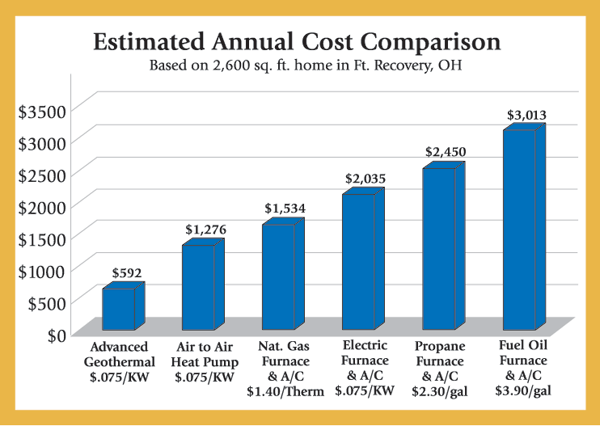 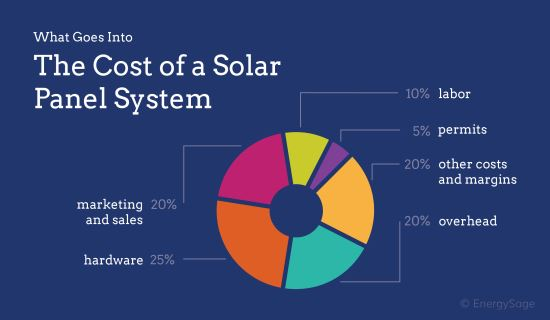 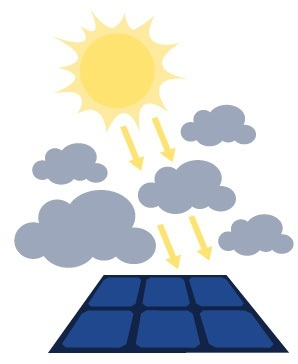 You can get heat and cooling from geothermal 24/7      
Solar only when the sun is out
When?
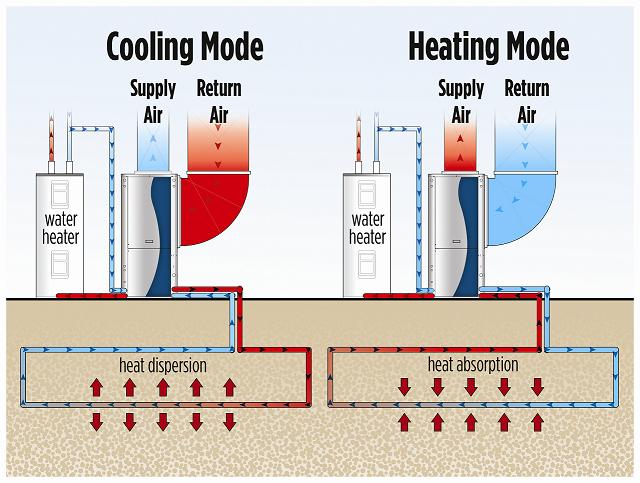 residential geothermal can be anywhere, 
power plants only out west
solar residential can be anywhere, 
Power plants can be anywhere and also solar is portable so it can be on a backpack, car, or anywhere.
Where?
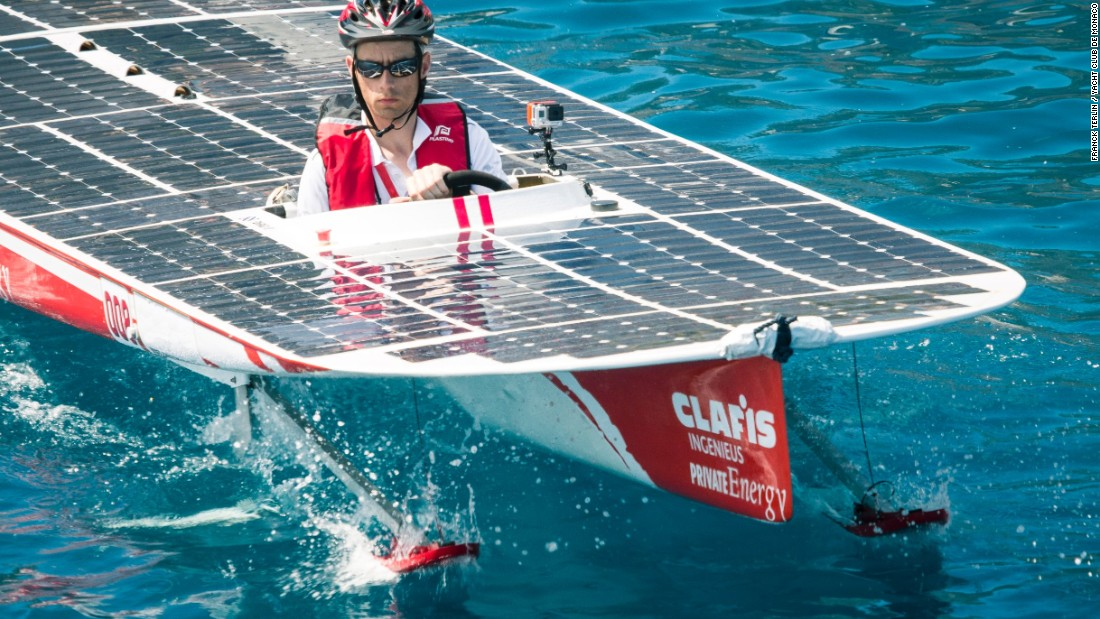 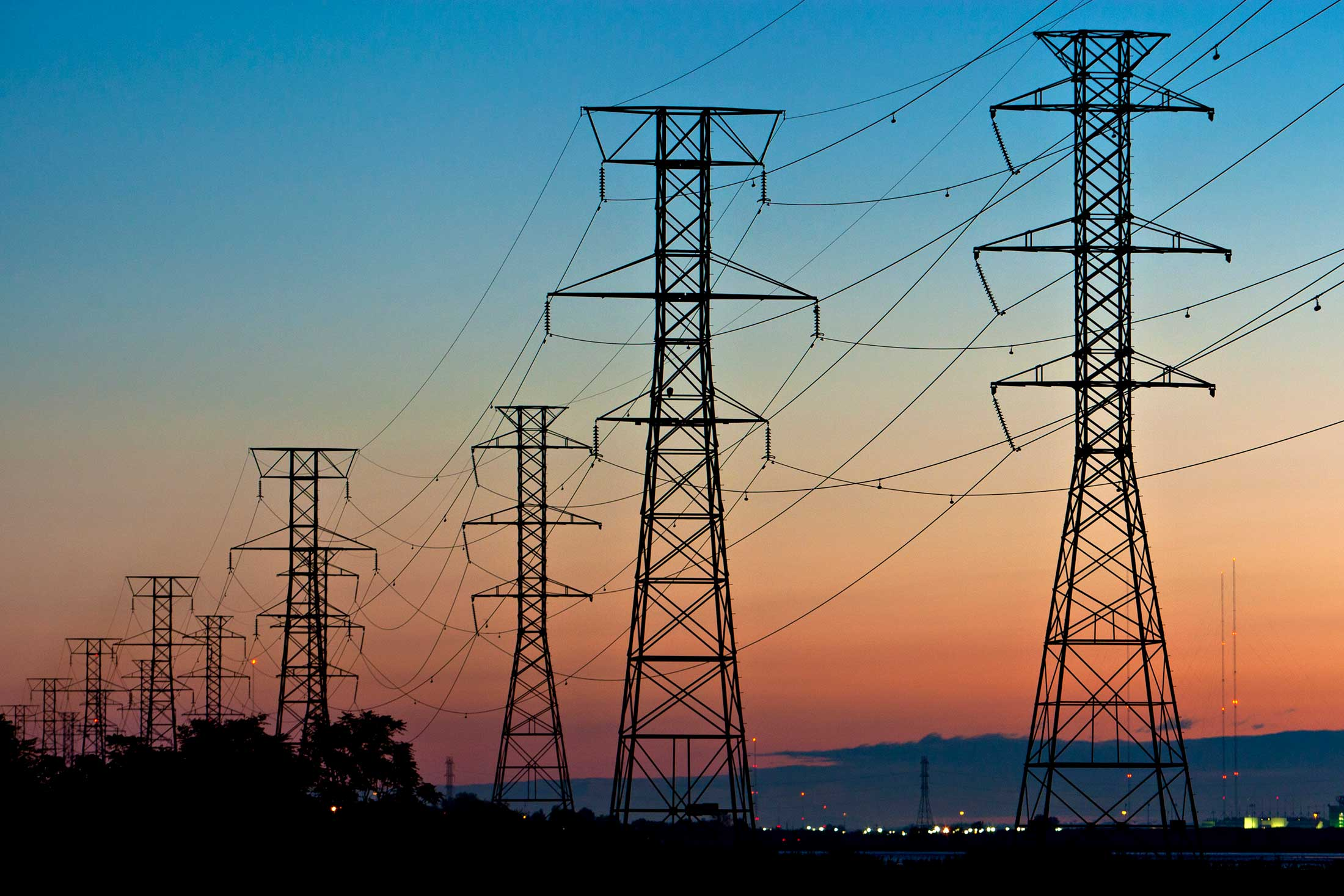 Generate electricity?
yes for both, but for geothermal only the power plant generates electricity.
Residential geothermal is only for heating and cooling
yes for both residential
power plants: both generate electricity (solar takes a lot of room)
Generate heat?
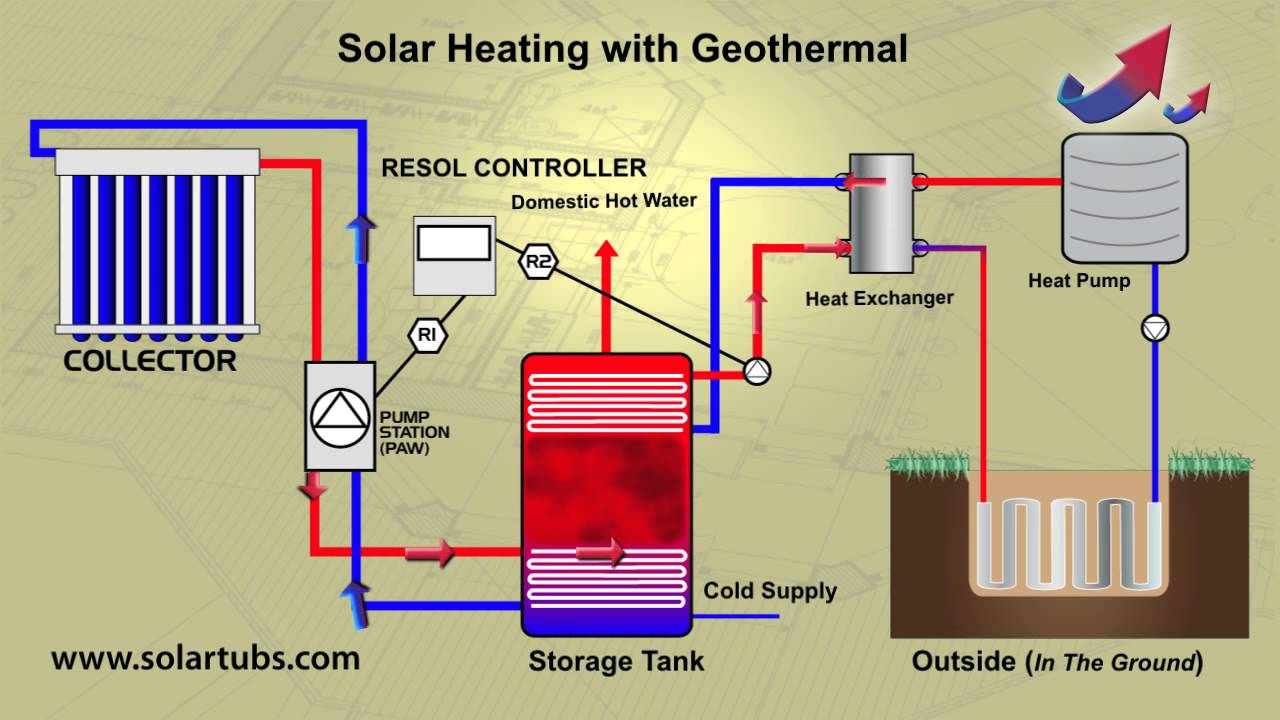 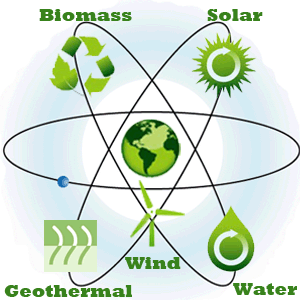 Good for the environment?
Geothermal is very good
solar use chemicals to make the solar cells